Missionary Care
Heavenly Father, thank You for Your goodness to our missionary Judith, who returned to Sarawak this year for a three-and-a-half-month home assignment, where she had the joy of visiting churches and spending time with her family and friends. We are even more thankful that upon her return to the missions field, Thailand, she received an offer from the principal of a local school to start an English-medium
1/2
Missionary Care
math and science program in 2024, and the principal promised to provide her with a visa. We pray for God's leading, the visa will be successfully approved by the Thai government, and Judith would able to adapt to her new environment and school. May God also prepares a suitable house for Judith so that she can have a safe place to live and focus on her work and mission. In the name of our Lord Jesus Christ, Amen.
2/2
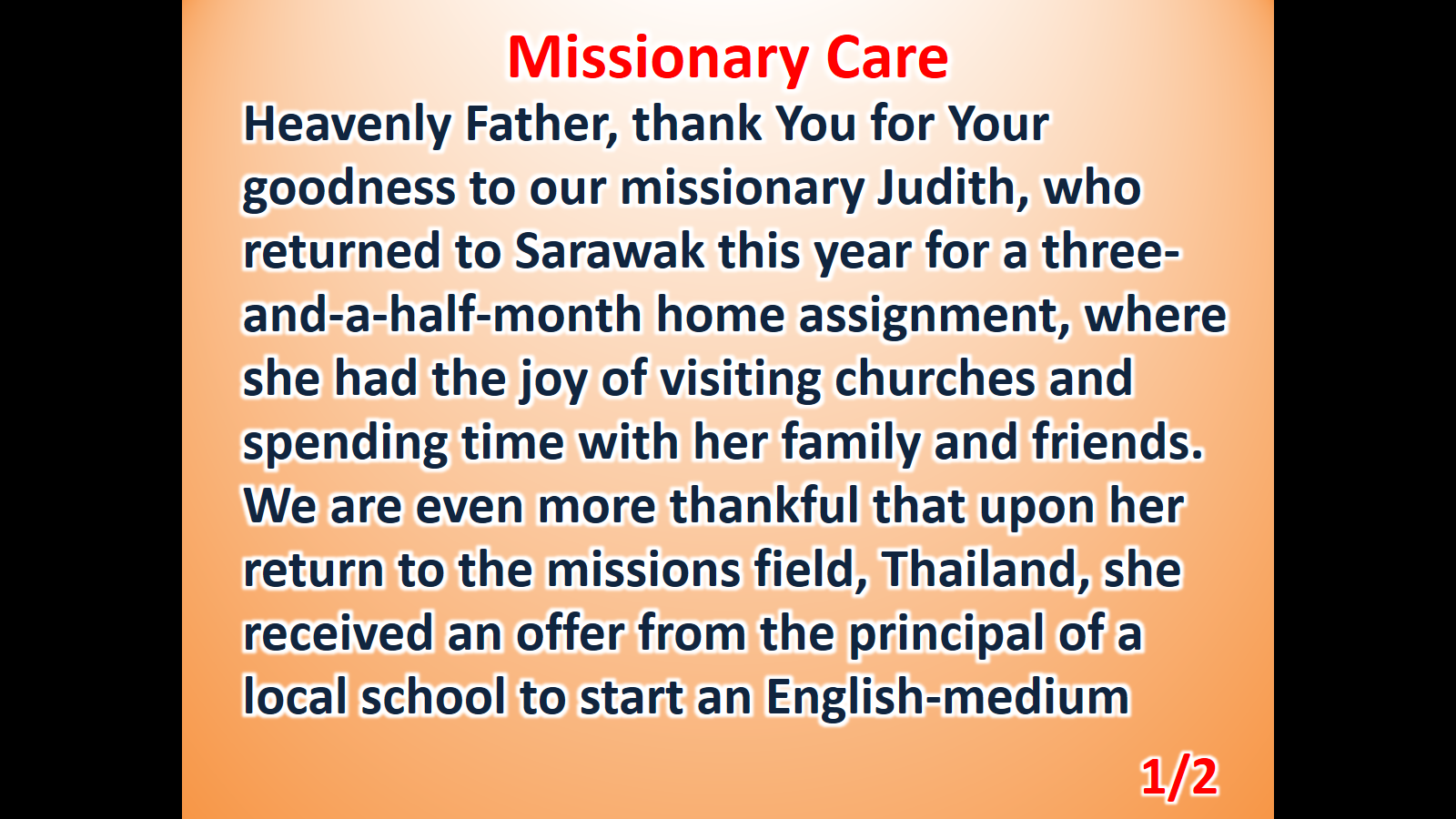 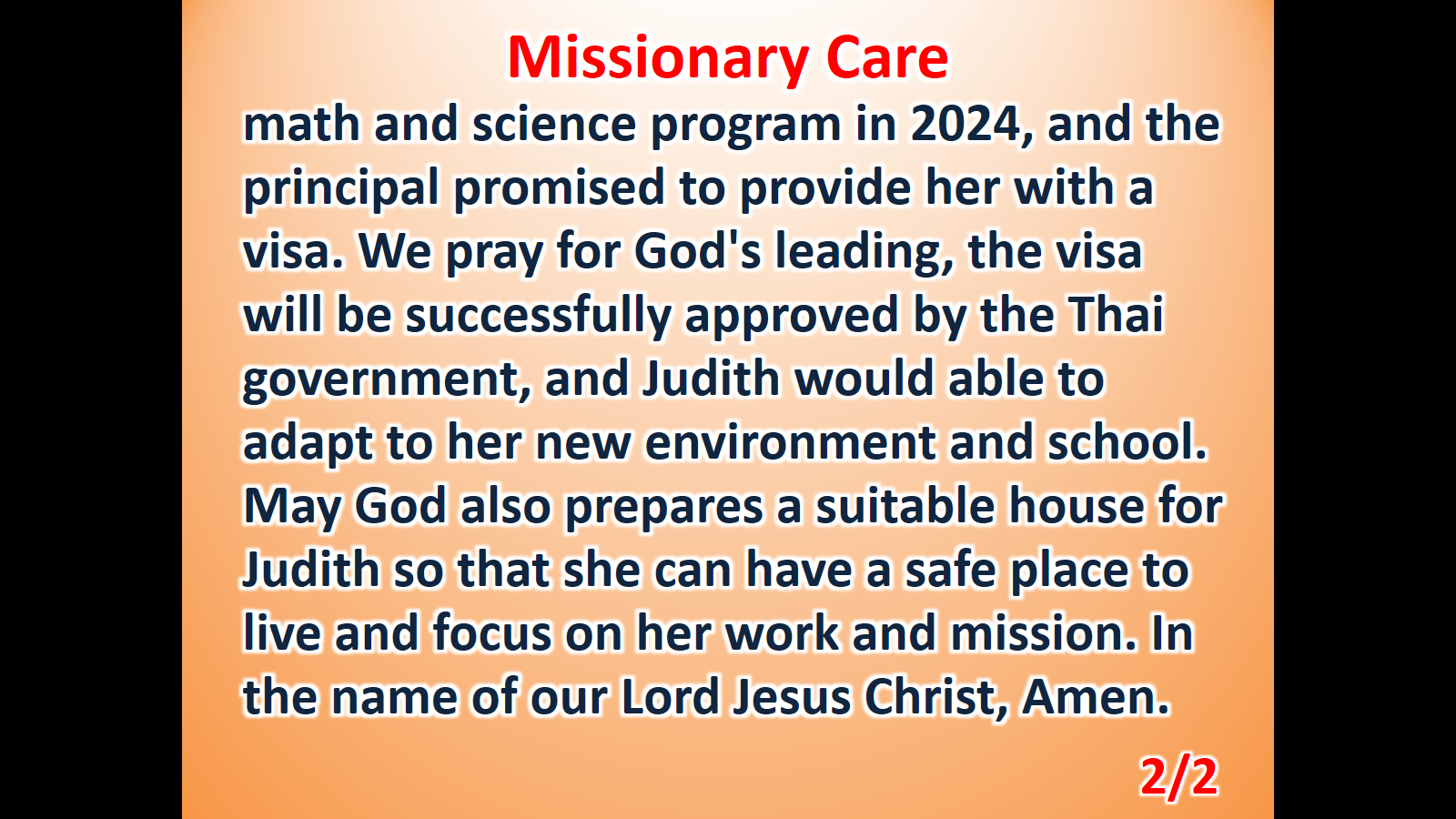